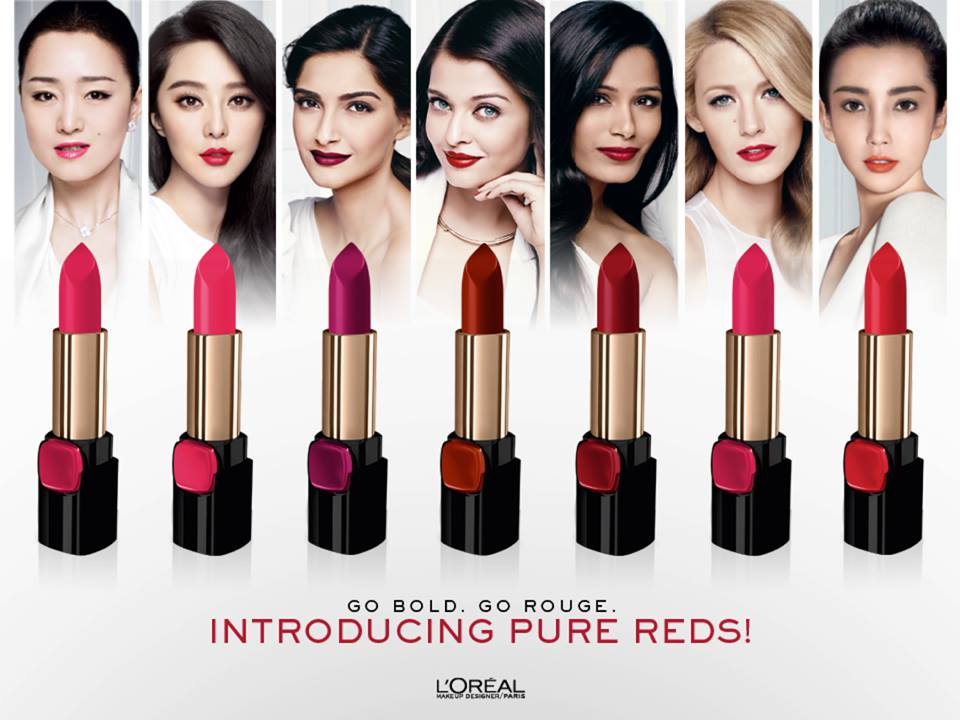 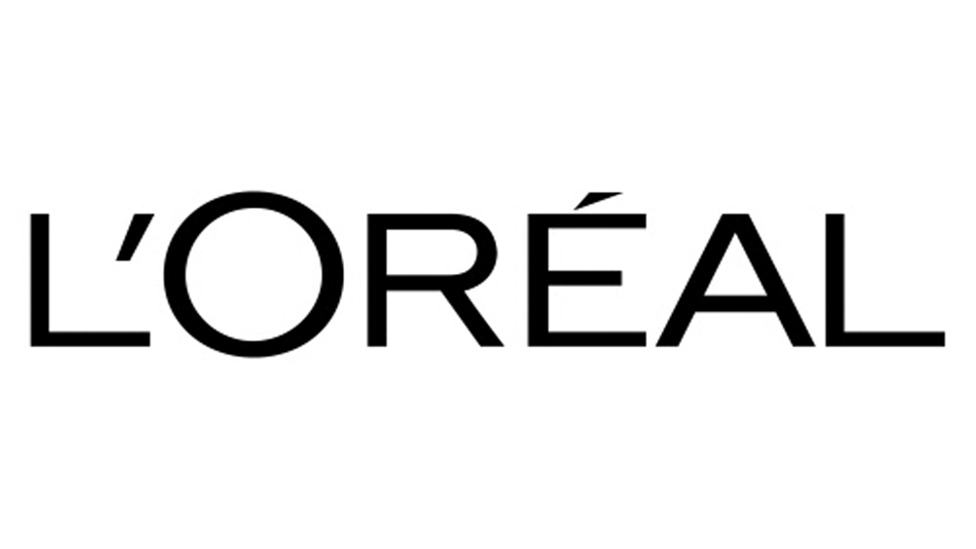 Masters multiculturalism
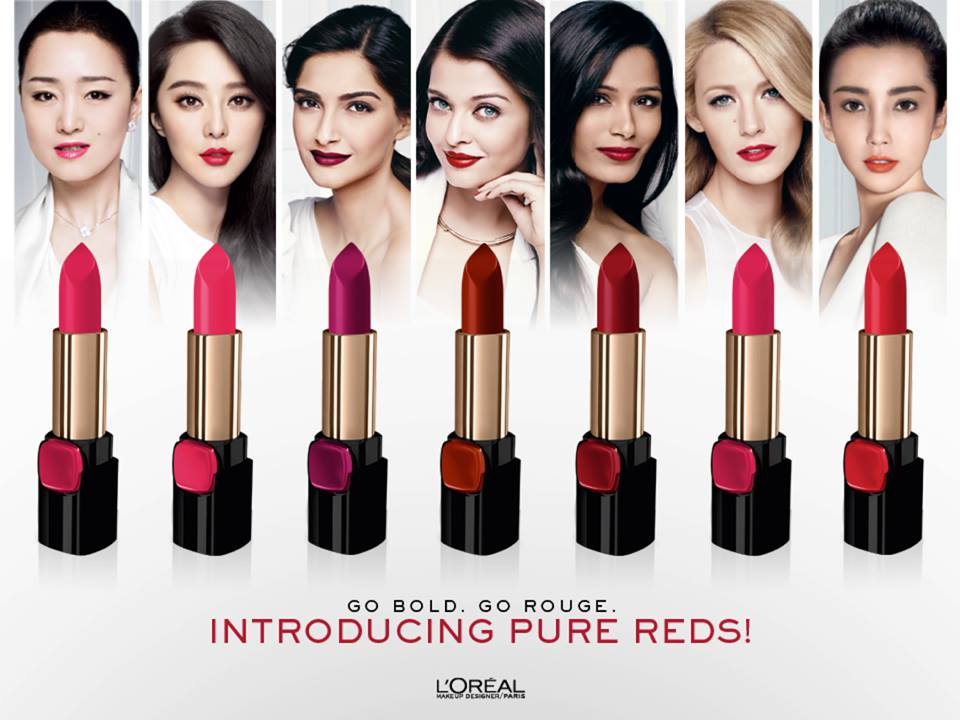 GaBriela Leyva  Ceyla Özdemir  Lydia Michael  Paritosh sharma
Table of contents
History
L'Oréal by the Numbers
Understanding their success factors
Building multicultural teams
Learning by acquiring
Innovating locally
Thinking global, communicating local
Future development
Conclusion
2
history
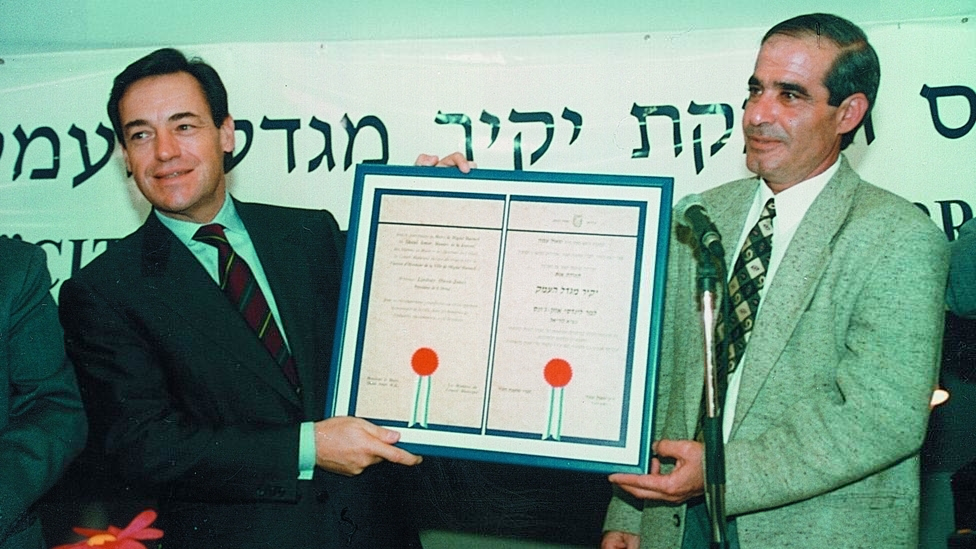 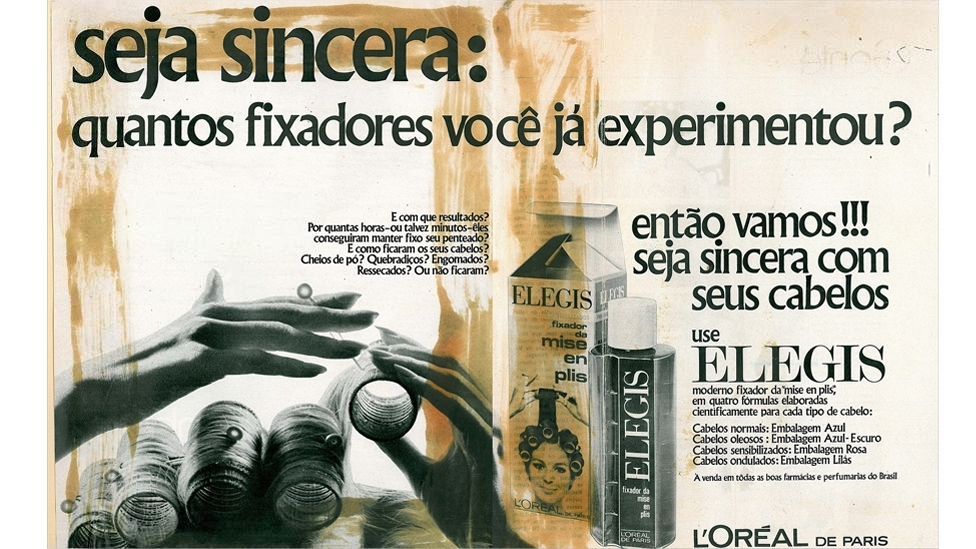 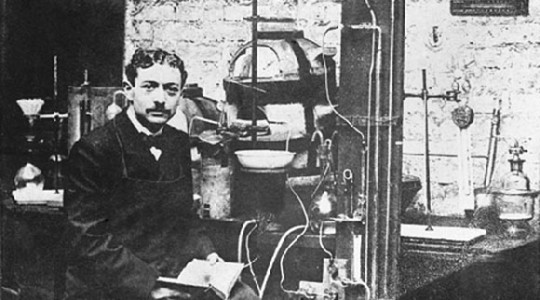 1984
1983
1974
1959
1954
1920
1909
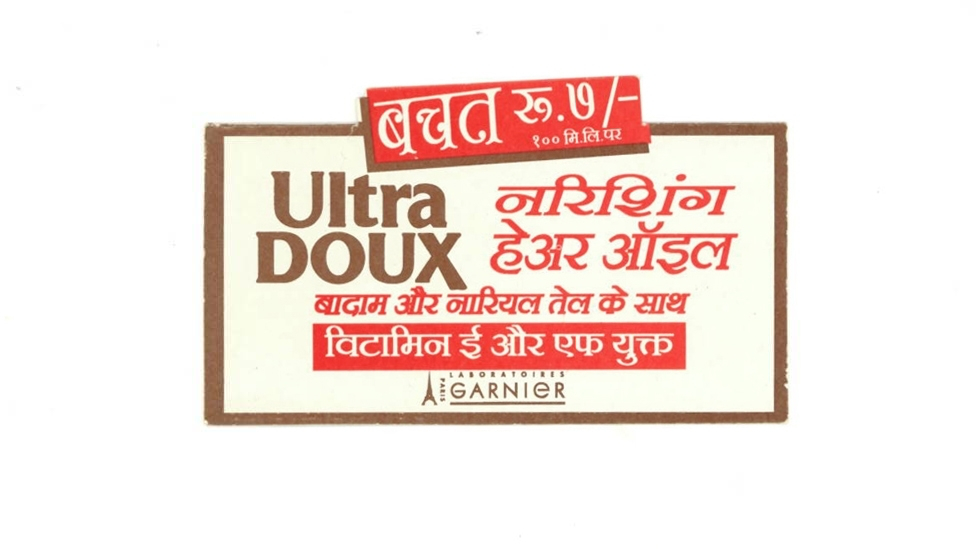 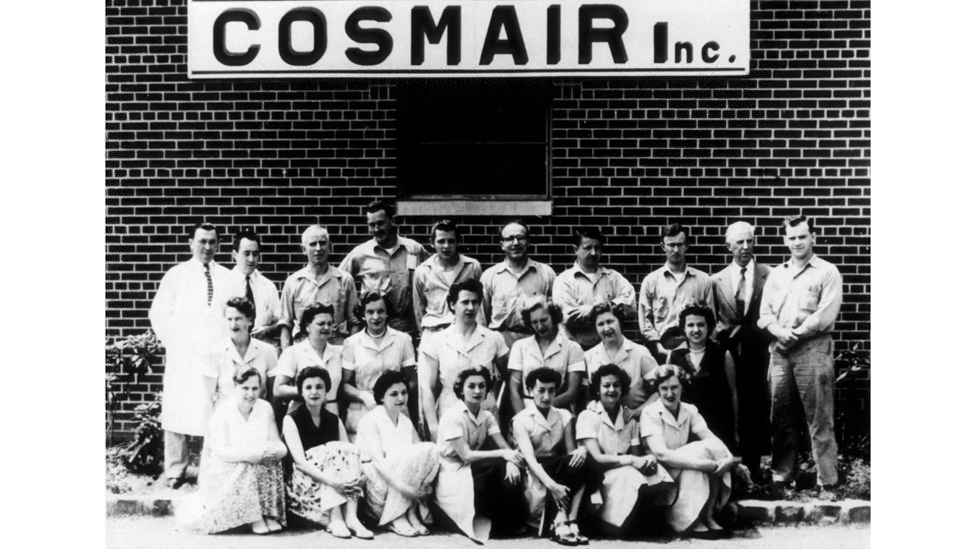 3
history
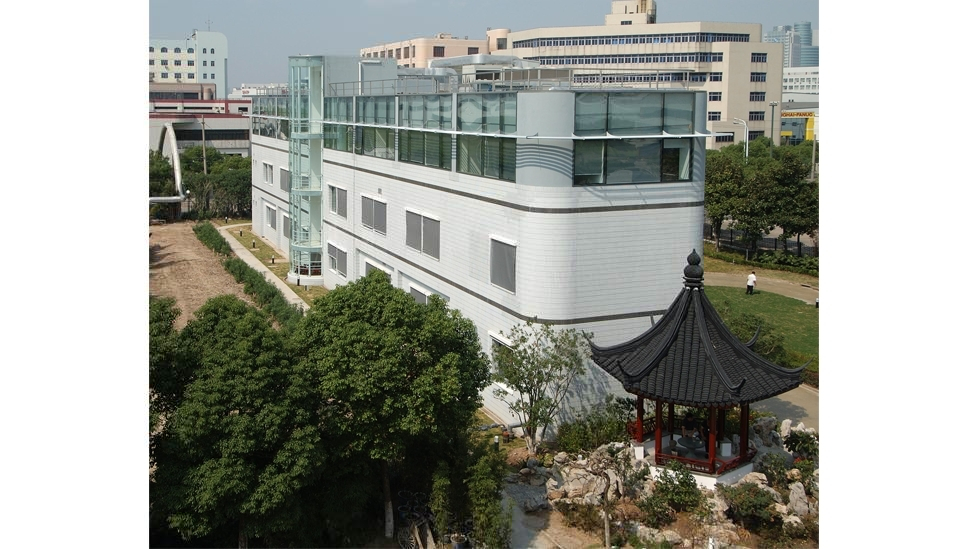 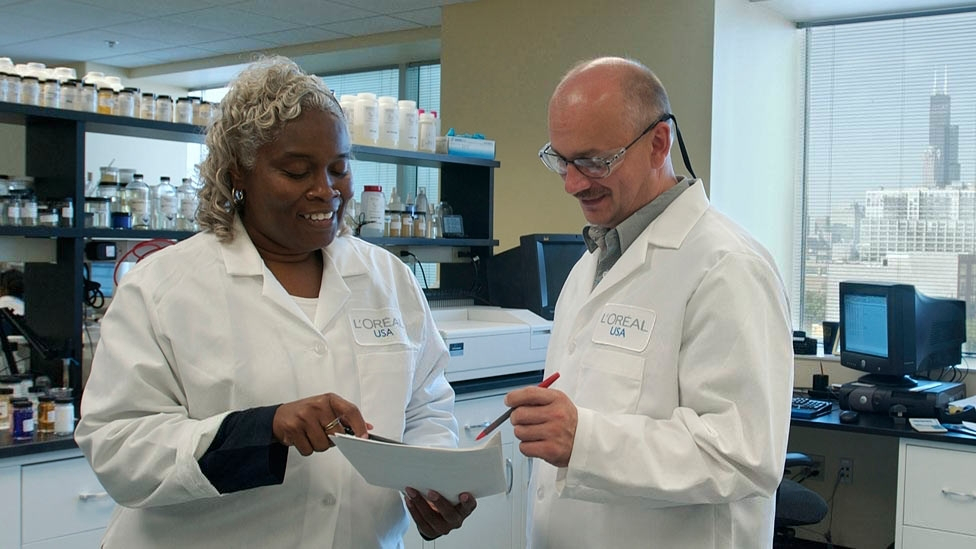 2011
2010
2005
2004
2004
2003
1996
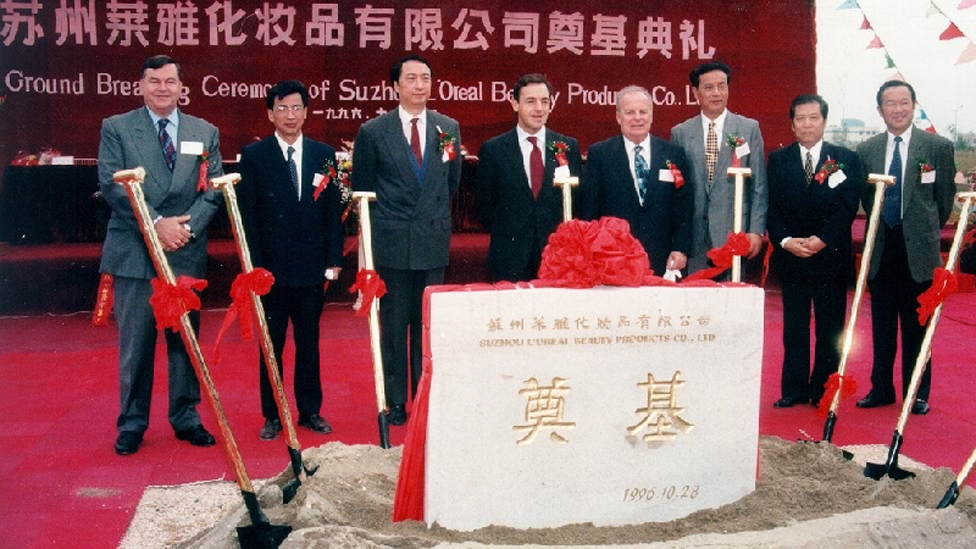 4
L’oréal by the numbers
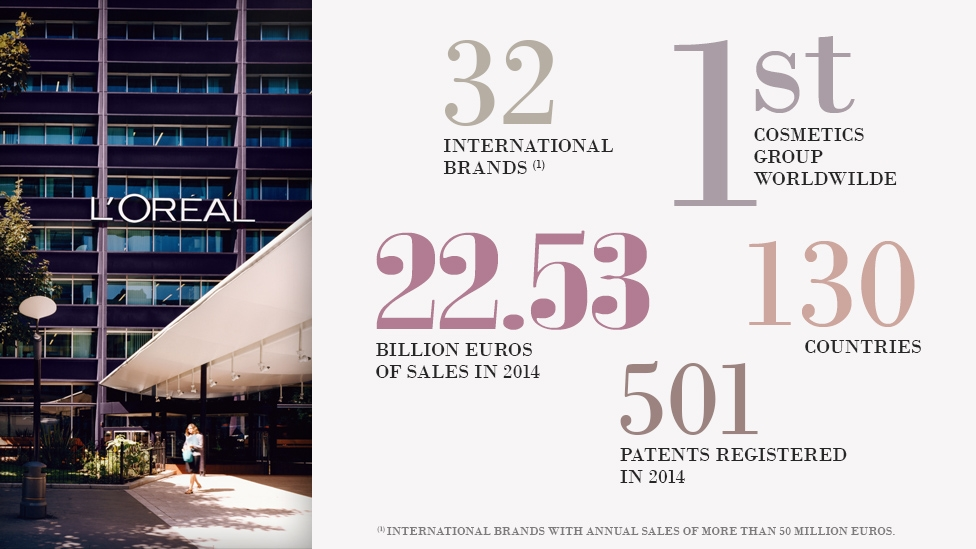 5
L’oréal by the numbers
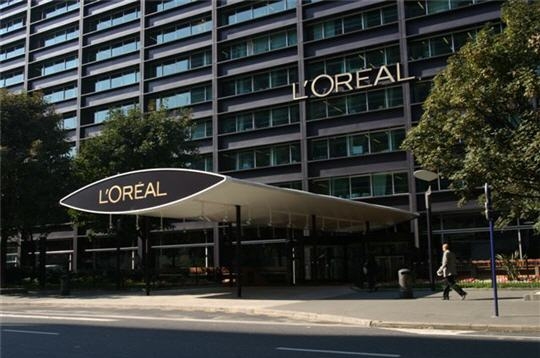 78 600 Employees
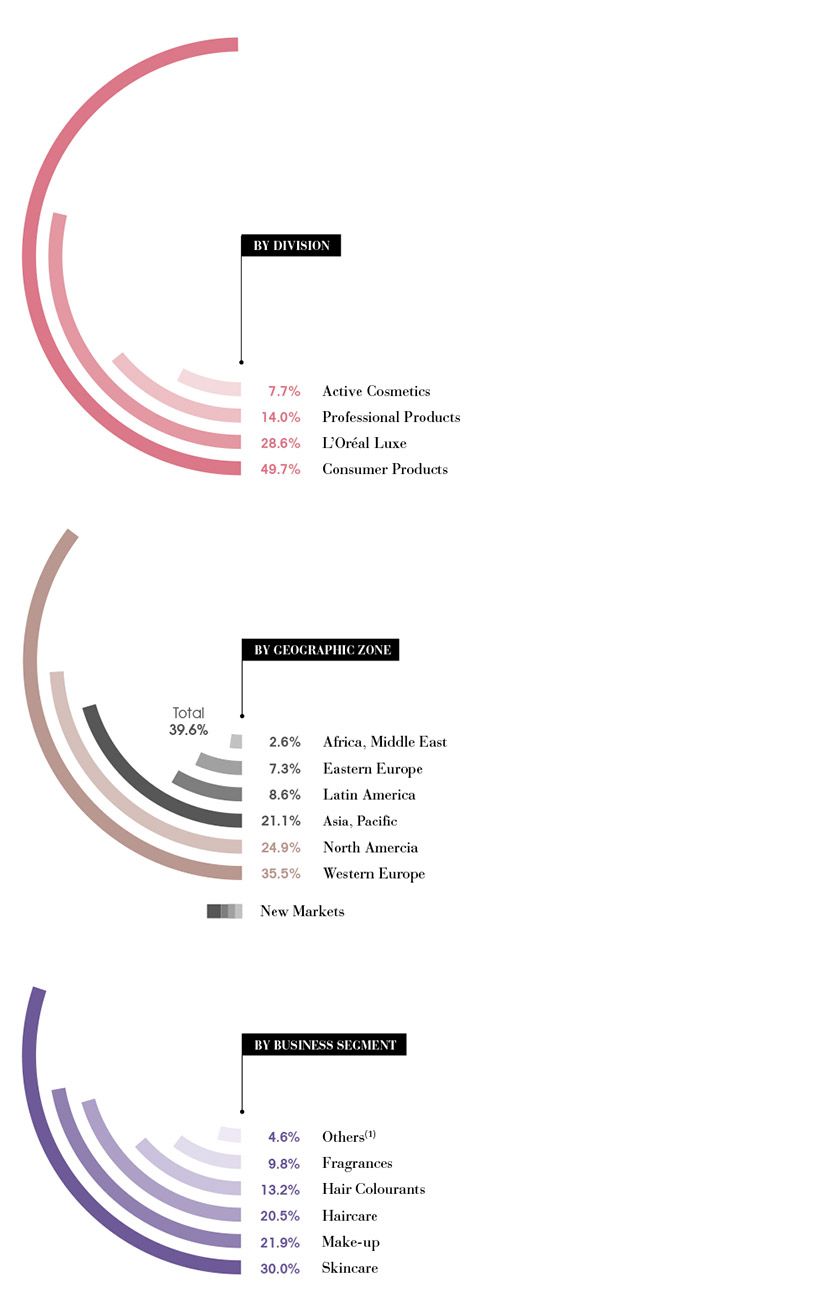 156 Nationalities
59% female managers
43 Factories 71 DCs
6
L’oréal by the numbers
1/3
of board directors are not French
7
Understanding their success Factors
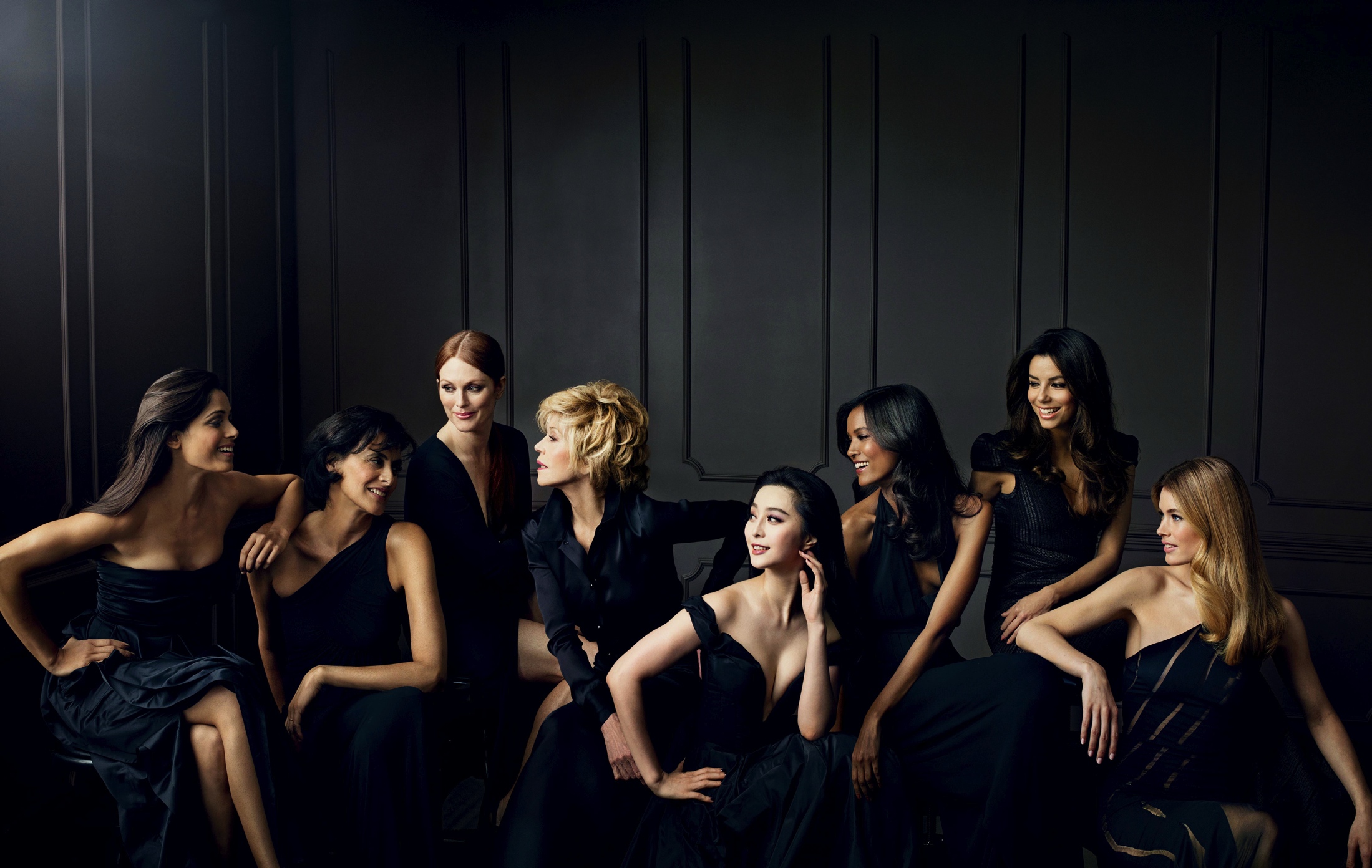 8
1. Building MULTICULTURAL TEAMS
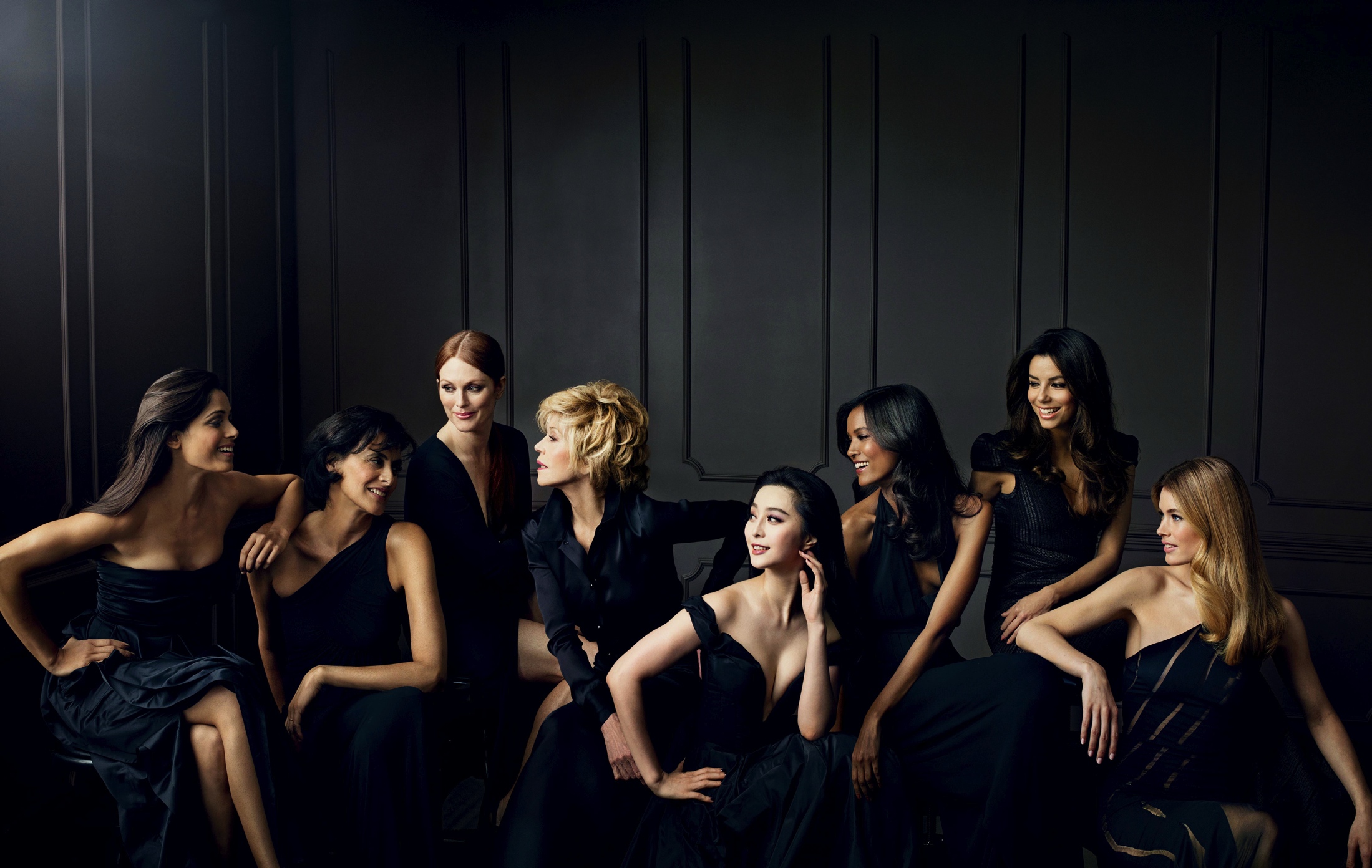 Management team close to French cultural roots
 Since late 90’s, focus is on multiculturalists for       new- product-development teams
20% new product development per year 
R&D investment of 3.5% of revenue
 L’Oreal Paris has 40 product development teams    (3-4 people per team that’s 50% multicultural)

 highly successful in emerging markets
9
2014 WORLD PERFORMANCE
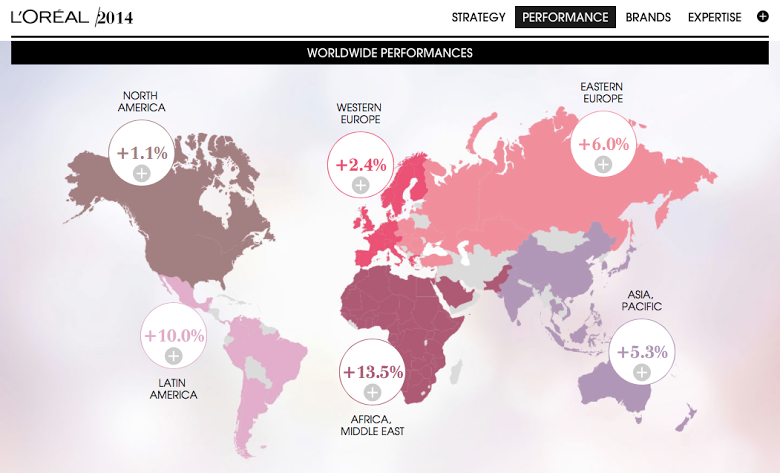 1. Building MULTICULTURAL TEAMS
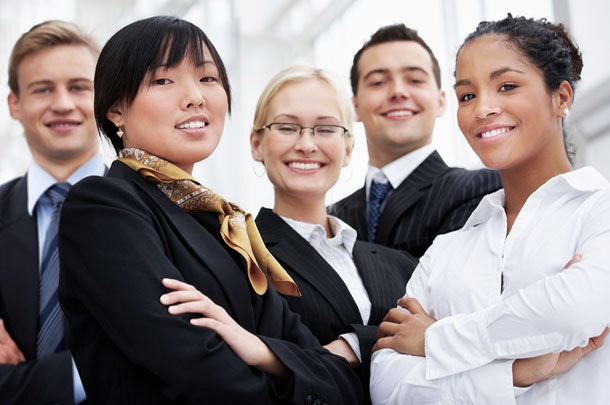 Key is to integrate globally but also show local responsiveness by internationalizing the management team

 Disruptive to add foreign senior executives or create culturally diverse teams

 Hiring and tailoring of teams based on individual managers who can adapt to multiculturalism
11
1. Building MULTICULTURAL TEAMS
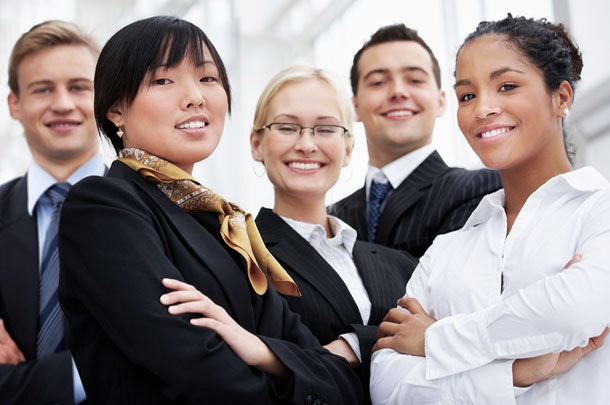 L’Oreal nurtures managers and positions them at the center of regions, brands and functions

 Multiculturalism leads to innovation and opportunity discoveries, which leads to success
12
2. Learning by acquiring
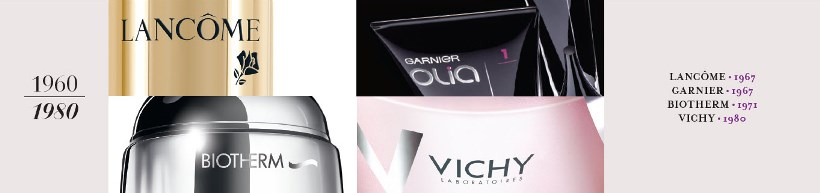 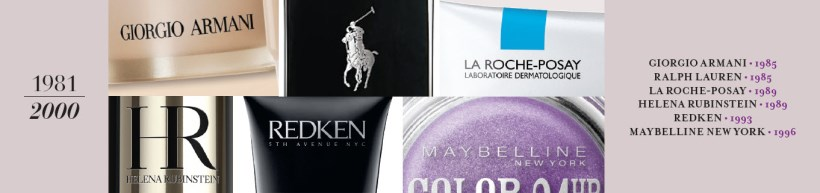 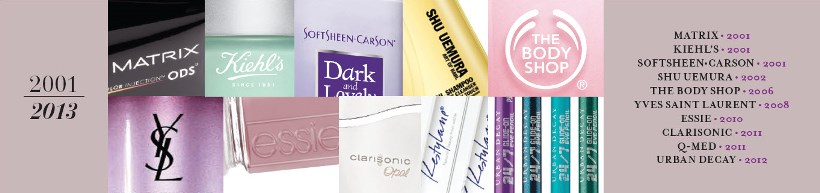 13
2. Learning by acquiring
Not all acquisitions have global vocation
Brands with regional vocation reinforce presence in main distribution channels
14
http://magazine.loreal-finance.com/en/strategic-acquisitions.htm
2. Learning by acquiring - china
China’s cosmetics market is the 3rd  largest in the world ($25.9bn)

Expected to grow 63% to 2015 (Euromonitor)

L’Oréal was a late entrant – 1990

L’Oréal’s Internationalization strategy, and in return internationalization of 	Chinese brands

Consolidation in the Chinese cosmetic industry
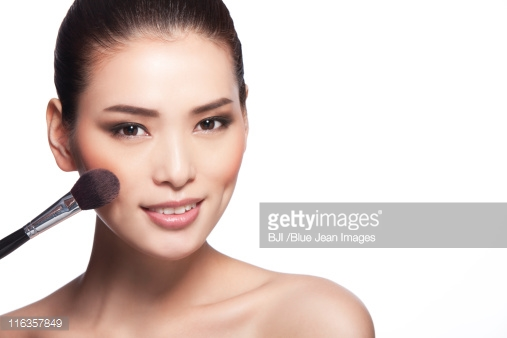 15
2. Learning by acquiring - Examples
2003 – Acquisition of Mininurse             (Raystar Cosmetics Ltd.)


2004 – Acquisition of Yue-Sai


2014 – Acquisition of Magic Holdings Ltd.
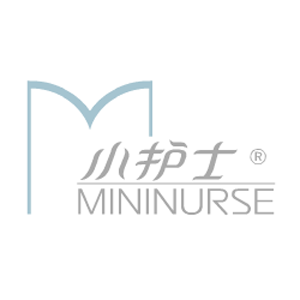 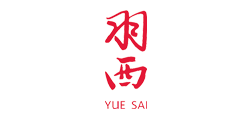 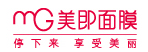 16
2. Learning by acquiring - examples
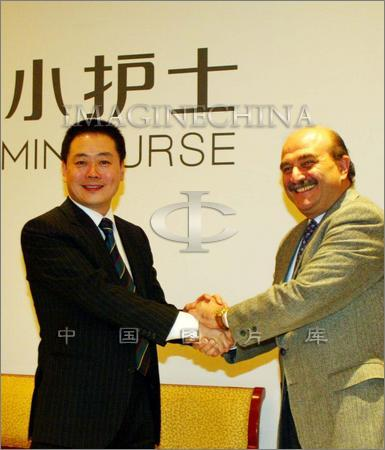 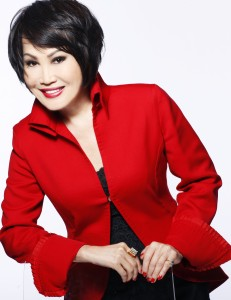 17
3. Innovating locally - adapting local practices
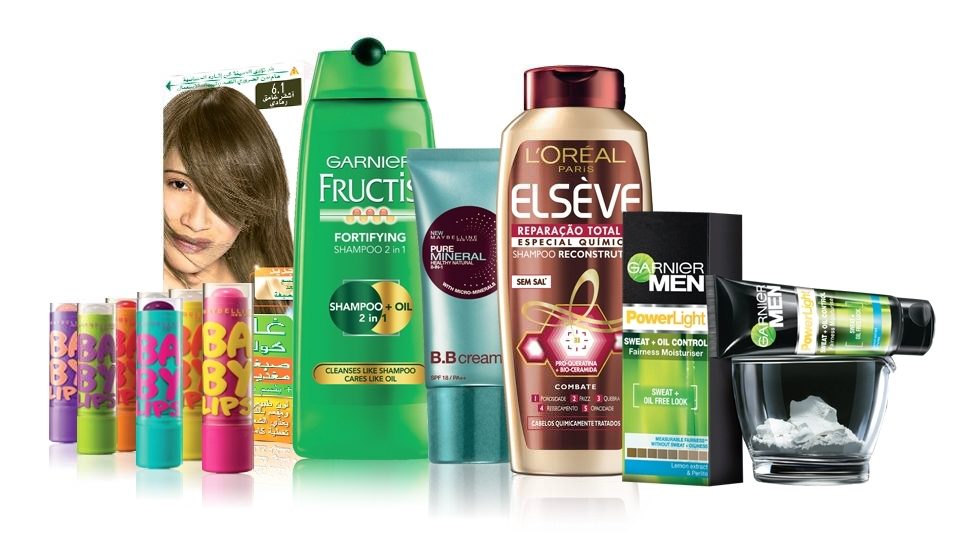 18
3. Innovating locally - adapting local practices
Developed a science called "geocosmetics" 
“Bathroom laboratories" equipped with cameras to study consumer behavior from around the world
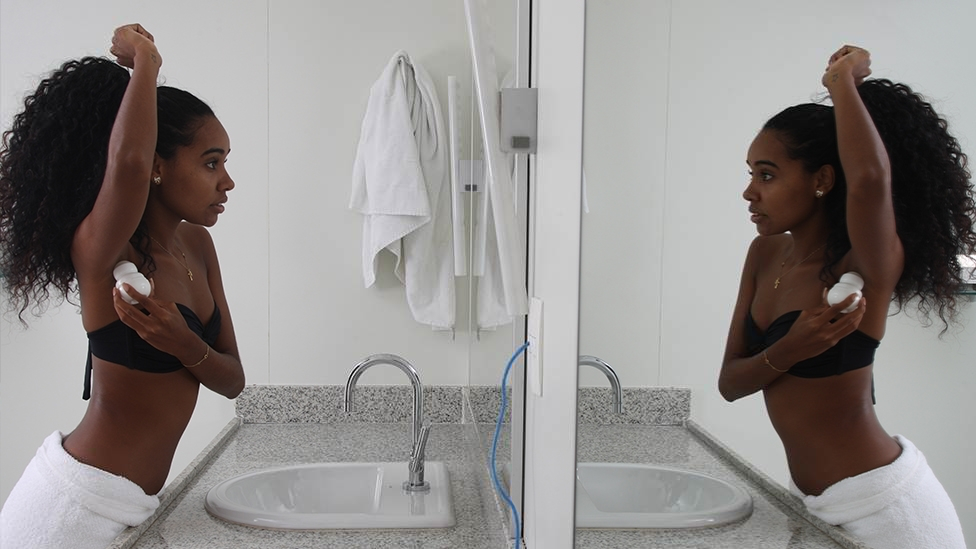 19
3. Innovating locally - India
India – very elaborate traditions with complex rituals
Applying oil is important for Indian women to fortify and nourish hair 
Different packaging  to adapt to customer’s budget
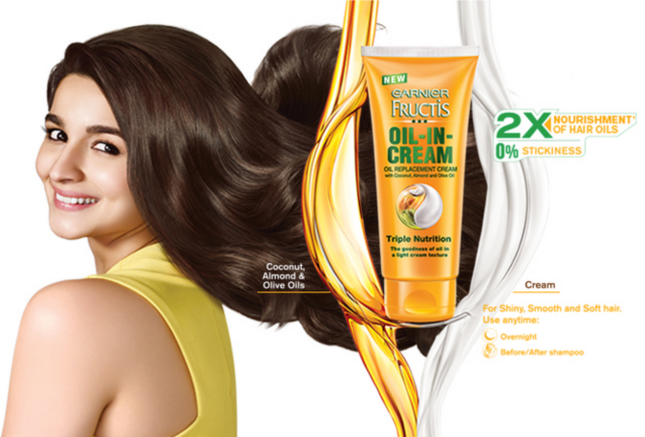 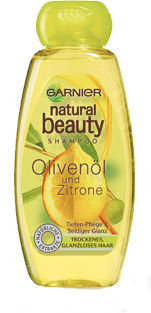 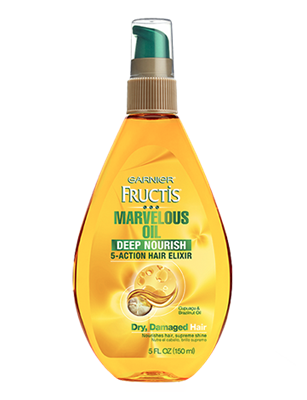 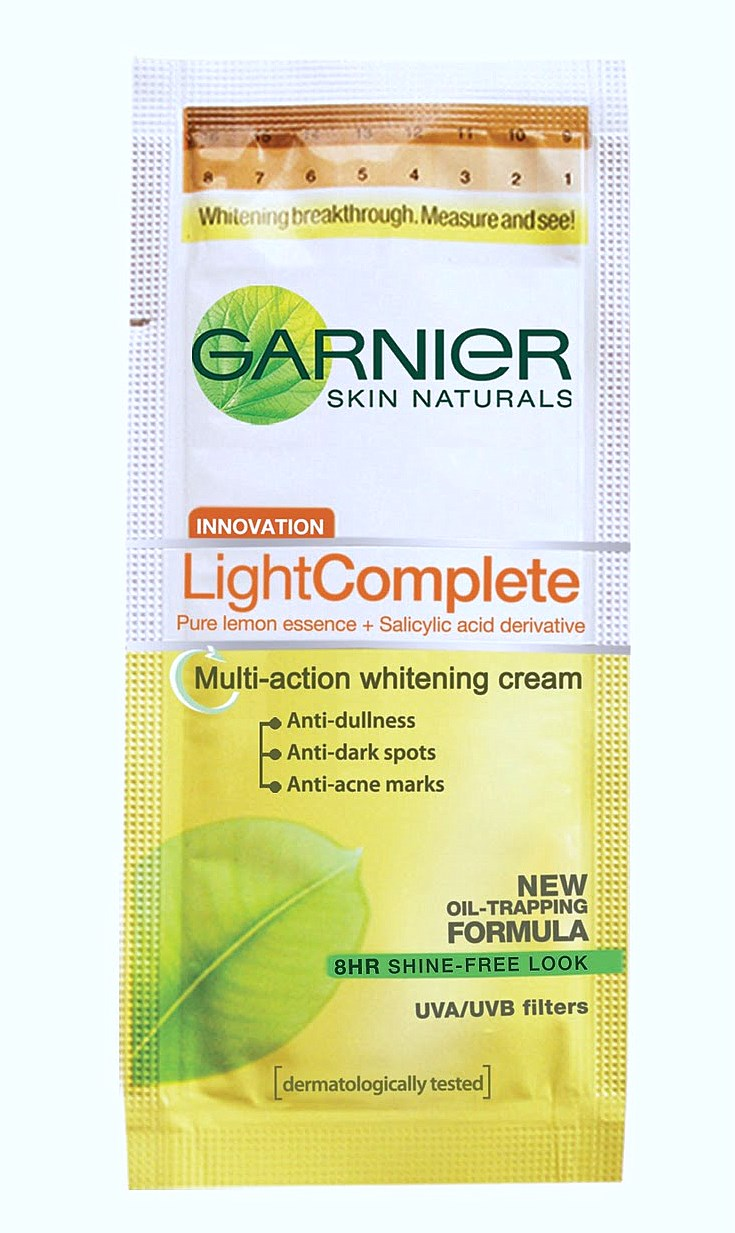 20
3. Innovating locally - Brazil
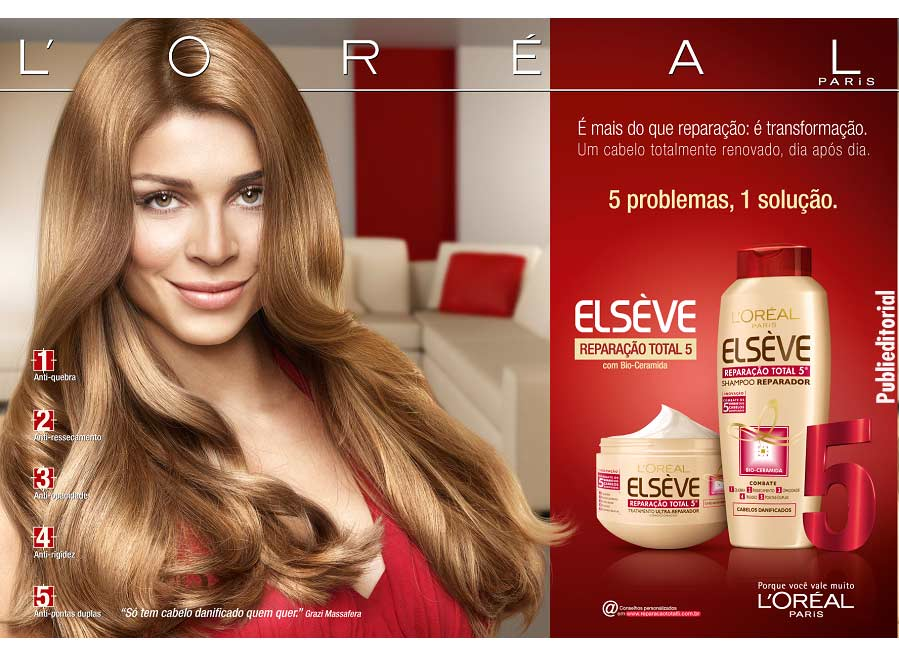 2007 -  Had about 5% of market share
2008 - #1 product on the market
2009 - Rolled out in Latin America, Western Europe and parts of Asia
21
4. Thinking global, Communicating Local
22
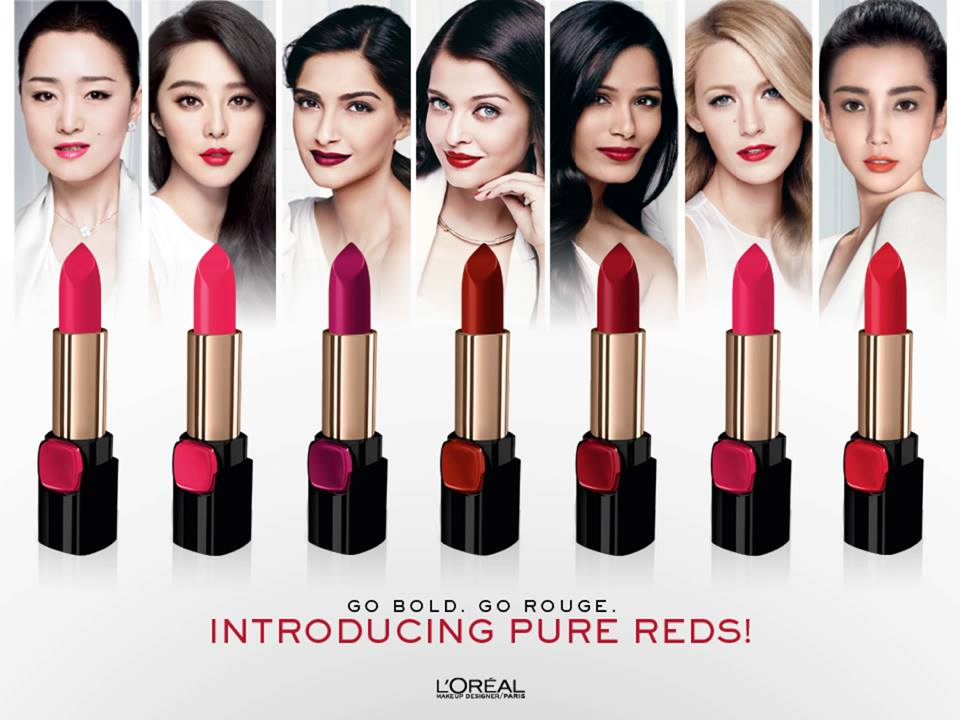 4. Thinking global, communicating local
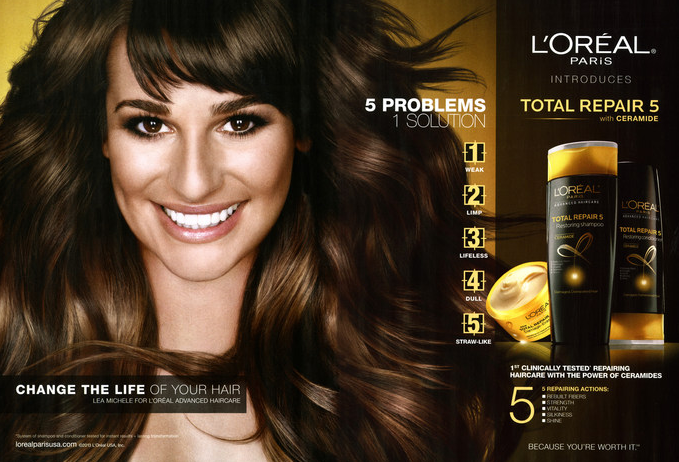 Weak
Limp
Lifeless
Dull
Straw-Like
24
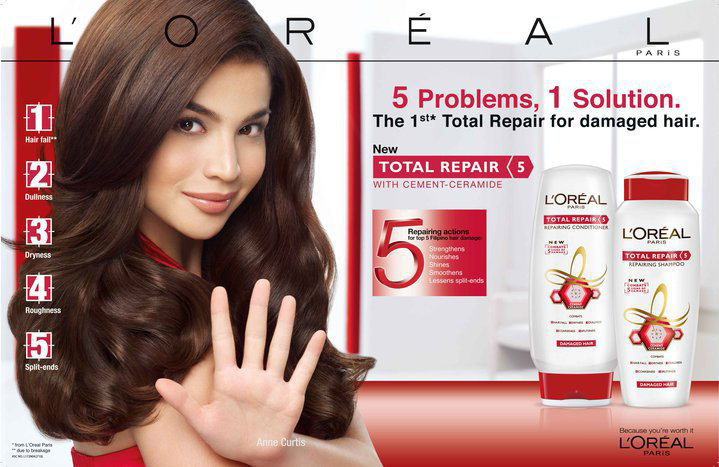 Hair Fall
Dullness
Dryness
Roughness
Split-ends
26
Future development
R&D Centre in India
African Market
Similar healthcare for employees  worldwide
27
Recommendations
More approachable and relatable campaigns with less idealized beauty images
Greater participation in the organic/natural product category
Continue to invest in understanding foreign cultures and becoming a part of them


Beyond developing products and adapting them in different markets
L’Oréal has understood the business of cultural diversity and is commercializing it globally
Conclusion
28
references
Euromonitor.com, (2015). Beauty and Personal Care in China. [online] Available at: http://www.euromonitor.com/beauty-and-personal-care-in-china/report                                                                                                                   [Accessed on 18 May 2015].

Loreal.com, (2003). China: Acquisition Of Mininurse Brand - L’OréalGroup. [online] Available at:                                                                http://www.loreal.com/press-releases/china-acquisition-of-mininurse-brand.aspx?mediatype=cp&returnpage=                    [Accessed on 18 May 2015].
29
references
Bloomberg.com, (2004). L'Oreal Buys China's Yue-Sai Cosmetics FromCoty (Update5) - Bloomberg. [online] Available at:http://www.bloomberg.com/apps/news ?pid=newsarchive&sid=aBi4EPJZO80Q                                             [Accessed on 18 May 2015].

Wang, Y. (2013). Magic Holdings faces takeover bid from France'sL'Oreal Group. [online] China Daily USA. Available at:http://usa.chinadaily.com.cn/business/2013-08/17/content_16901140.html                                                                              [Accessed on 18 May 2015].
30
references
The Universalization of L’Oreal, (2012). [online]          Harvard Business Review. Available at: https://hbr.org/product/the-universalization-of-l-oreal/513001-PDF-ENG                                                                                                                     [Accessed on 10 May 2015].

L’Oreal Masters Multiculturalism, (2013). [online]       Harvard Business Review. Available at:  https://hbr.org/2013/06/loreal-masters-multiculturalism           [Accessed on 10 May 2015].

Loreal.com, History. [online] Available at: http://www.loreal.com/group/history.aspx                                       [Accessed on 10 May 2015].
31
references
Forbes.com (2014); L'Oreal: Africa can be an important market to help achieve it's 2 billion user base target Part1. Available at: http://www.forbes.com/sites/greatspeculations/2014/12/26/loreal-africa-can-be-an-important-market-to-help-achieve-its-2-billion-user-base-target-part-1/                                                                           [Accessed on 14 May 2015].
Trefis.com (2013), How New Markets will Shape L'Oreals Future, [Online]. Available at: http://www.trefis.com/stock/lrlcy/articles/190251/how-new-markets-will-shape-loreals-future/2013-06-06                                [Accessed on 14 May 2015].
32
references
Loreal.com, (2003).  L'Oreal Announces its new sustainability commitment or 2020 sharing beauty with all, L’Oréal Group. [online] Available at: http://www.loreal.com/press-releases/loreal-announces-its-new-sustainability-commitment-for-2020-sharing-beauty-with-all.aspx[Accessed on 14 May 2015].                                                     [Accessed on 14 May 2015].
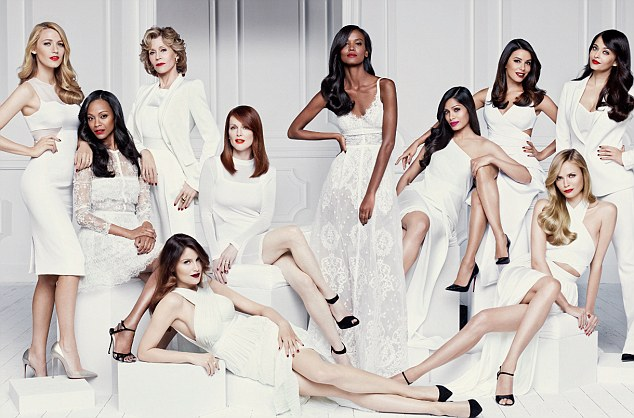 Questions?
34